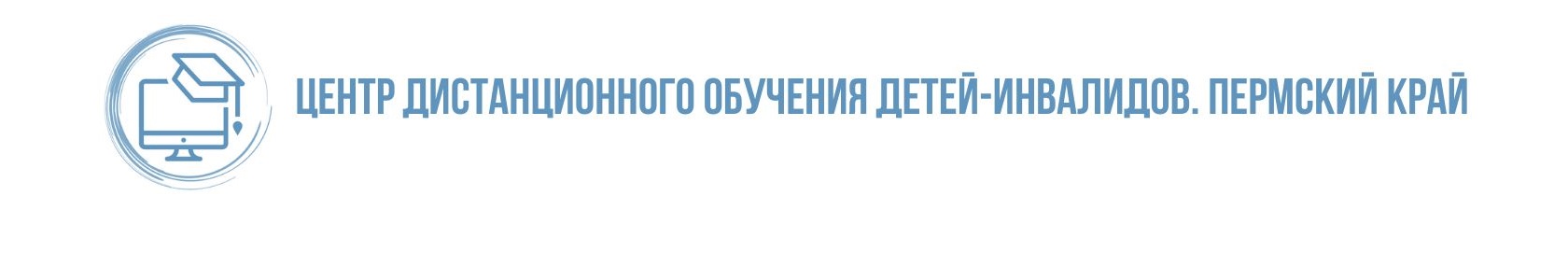 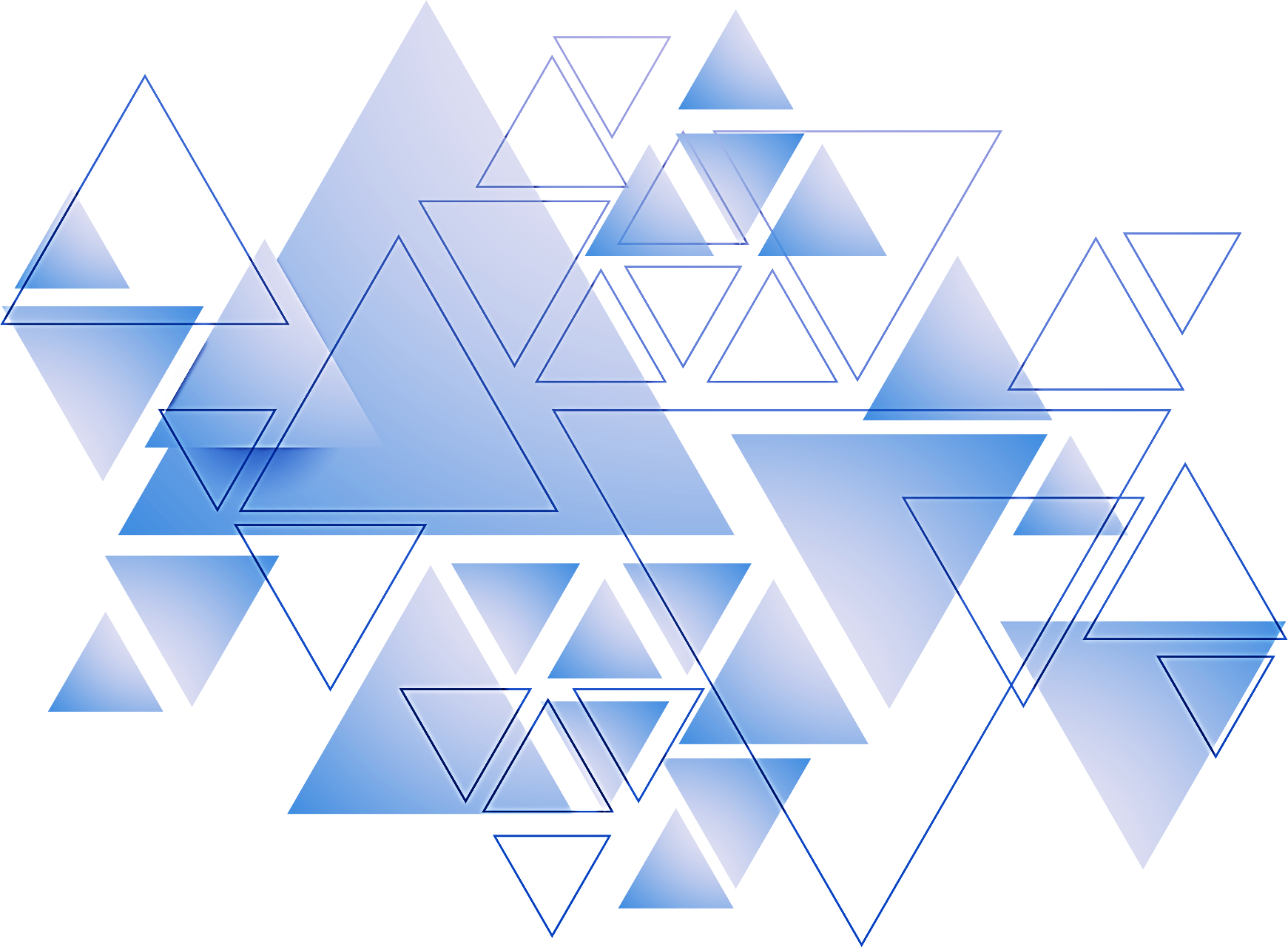 АЛГОРИТМ ОРГАНИЗАЦИИ ОБУЧЕНИЯ ДЕТЕЙ-ИНВАЛИДОВ НА ДОМУ с применением дистанционных образовательных технологий и электронных образовательных ресурсов				Селезнева Наталья Анатольевна,				и.о. руководителя ЦДО
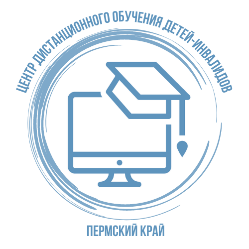 Обучение на дому. Основные положения.
Обучение детей с ОВЗ, а также детей-инвалидов, которые по состоянию здоровья не могут посещать образовательные организации, может быть также организовано образовательными организациями на дому.
Обучение на дому не является формой получения образования, это условие организации процесса для детей с особыми образовательными потребностями.
Порядок регламентации и оформления отношений государственной и муниципальной образовательной организации и родителей (законных представителей) обучающихся, нуждающихся в длительном лечении, а также детей-инвалидов в части организации их обучения по основным общеобразовательным программам на дому определяется нормативным правовым актом уполномоченного органа государственной власти субъекта Российской Федерации (часть 6 статьи 41 Закона об образовании).
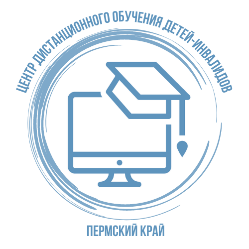 Обучение на дому. Региональные нормативные документы.
Приказ Министерства образования и науки Пермского края от 18 июля 2014 года N СЭД-26-01-04-627 «Об утверждении Порядка регламентации и оформления отношений государственной и муниципальной образовательной организации и родителей (законных представителей) обучающихся, нуждающихся в длительном лечении, а также детей-инвалидов в части организации обучения на дому (в ред. Приказов Министерства образования и науки Пермского края от 11.09.2014 N СЭД-26-01-04-822, от 17.04.2020 N СЭД-26-01-06-343, от 02.04.2021 N 26-01-06-326, от 10.12.2021 N 26-01-06-1284).
Приказ Министерства образования и науки Пермского края от 17.05.2021 N 26-01-06-545 ((в ред. Приказов Министерства образования и науки Пермского края от 27.04.2024 N 26-01-06-431, от 13.05.2024 N 26-01-06-466)«Об утверждении Порядка организации обучения детей-инвалидов на дому с применением дистанционных образовательных технологий».
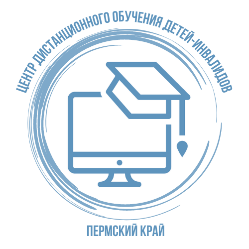 Алгоритм организации обучения на дому
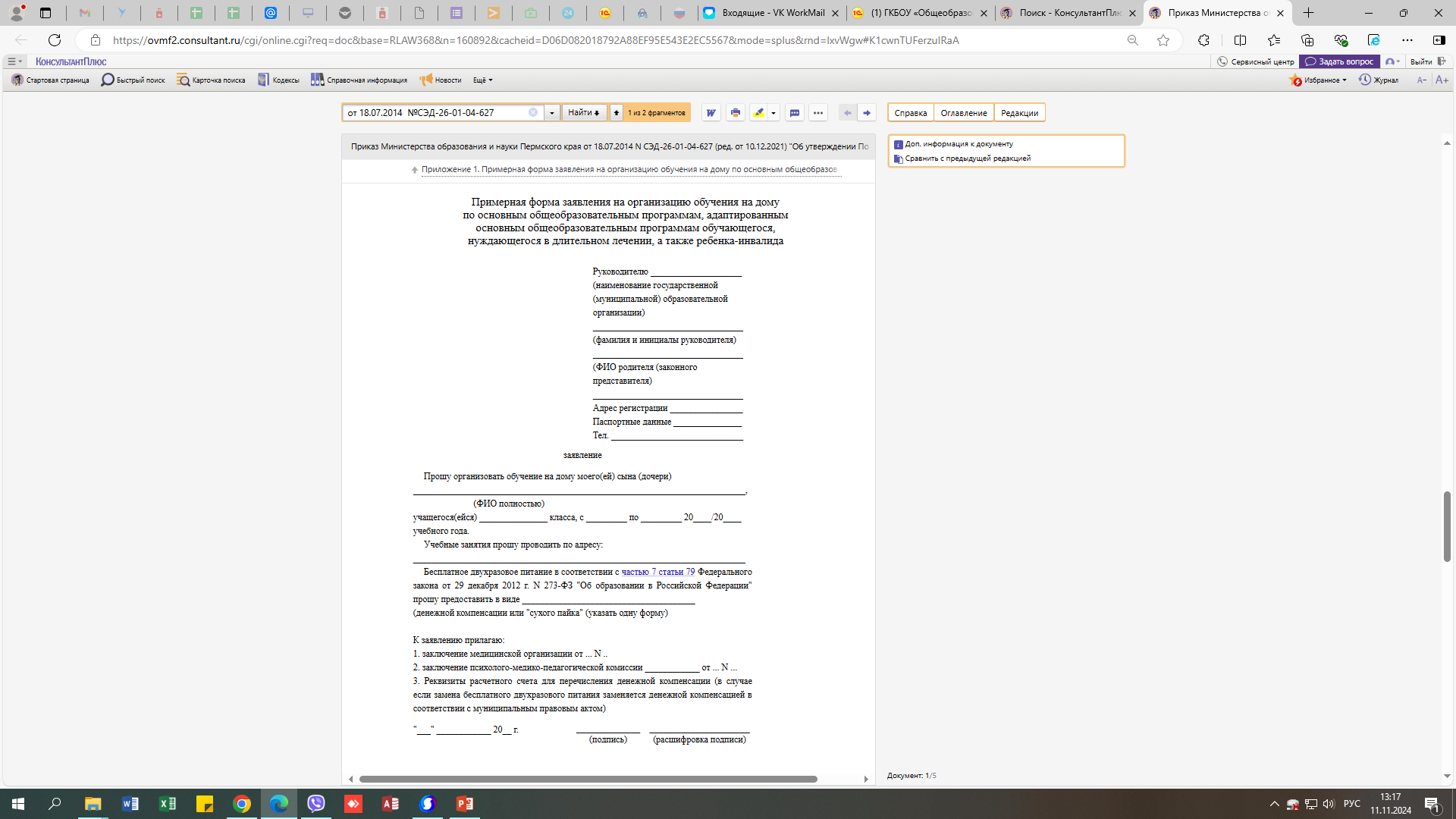 1. Для организации обучения на дому родители (законные представители) обучающихся представляют в Организацию следующие документы:
Заявление об организации обучения на дому (примерная форма приложение 1 к Порядку, утвержденного приказом от 18.07.2014  №СЭД-26-01-04-627.
Заключение медицинской организации (медицинскую справку) с рекомендацией обучения по основным общеобразовательным программам на дому с указанием периода такого обучения.
Заключение психолого-медико-педагогической комиссии (при наличии).
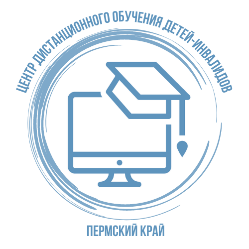 Алгоритм организации обучения на дому
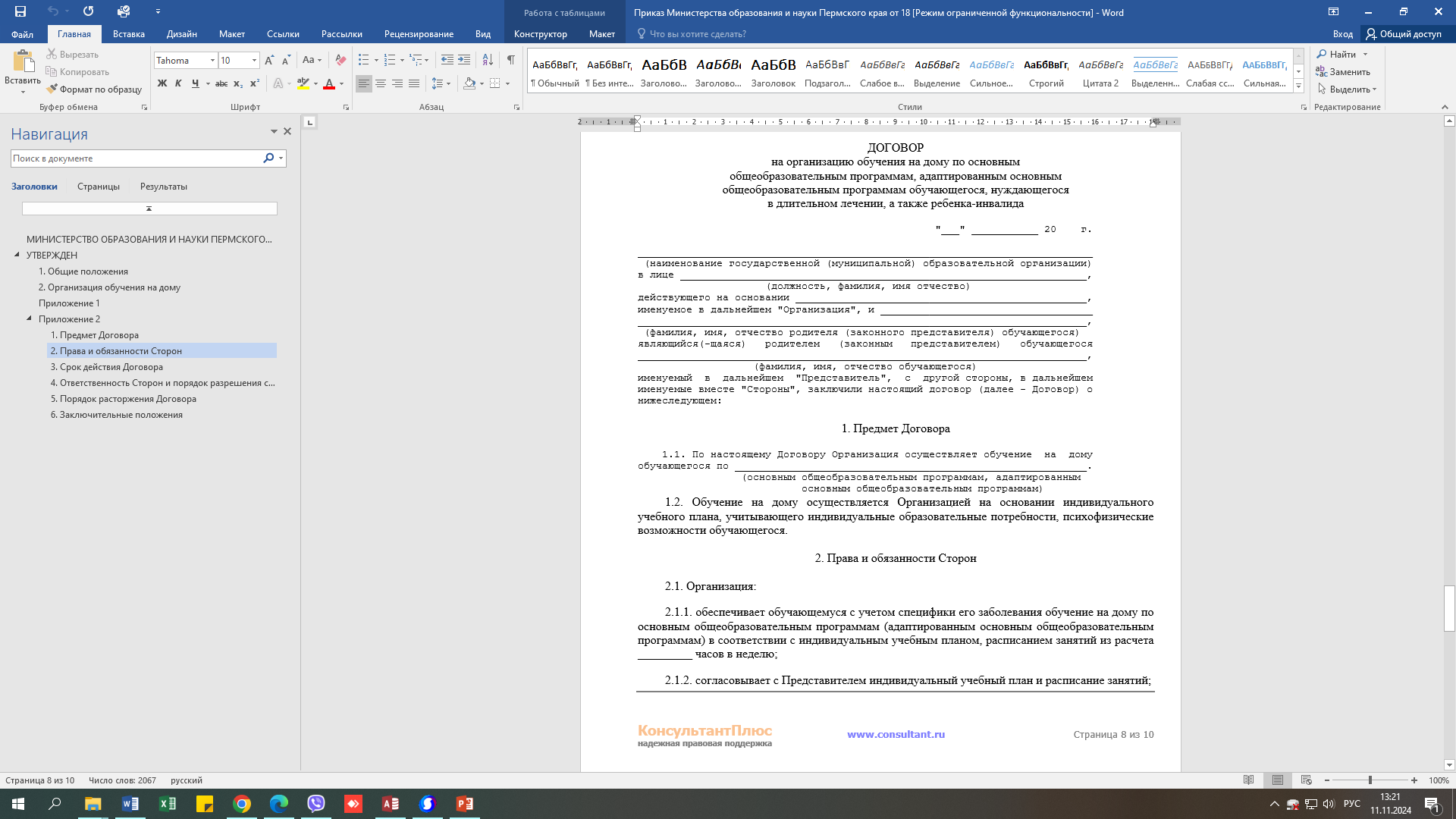 2. Отношения образовательной организации и родителей (законных представителей) обучающихся регламентируются договором на организацию обучения на дому по форме согласно приложению 2 к Порядку, утвержденного приказом от 18.07.2014  №СЭД-26-01-04-627.
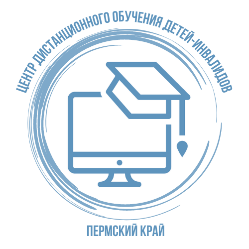 Алгоритм организации обучения детей-инвалидов на дому с применением ДОТ и ЭОР
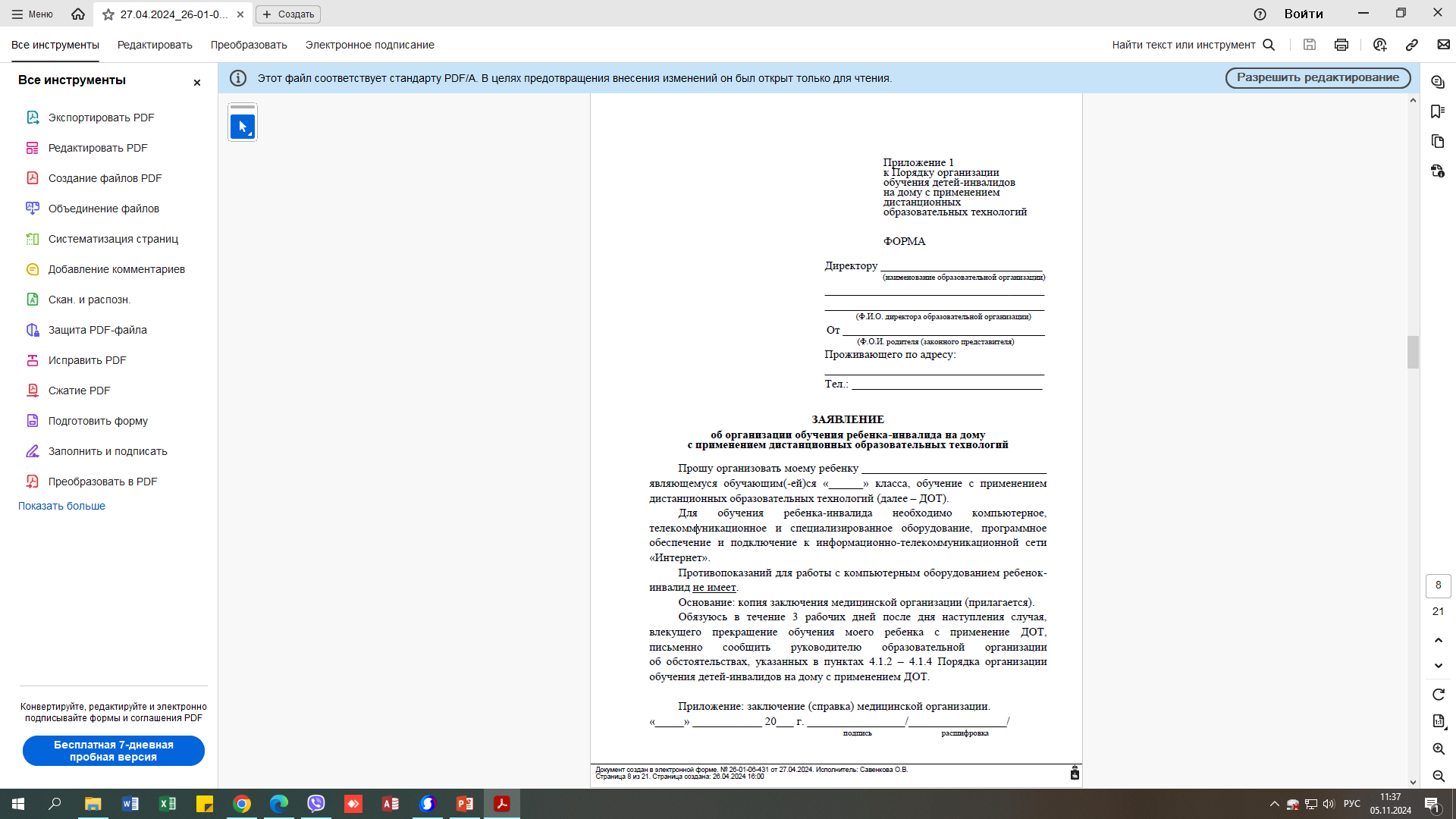 1. Родитель (законный представитель) ребенка-инвалида подает в образовательную организацию заявление об организации обучения ребенка-инвалида на дому с применением ДОТ (с приложением заключения (справки) медицинской об отсутствии медицинских противопоказаний для работы с компьютером в целях обучения не позднее 20 мая текущего года(предварительная заявка) и непозднее 15 сентября (уточненная заявка, с заявлениями и подтверждающими справками). (ФОРМА ЗАЯВЛЕНИЯ В ПОРЯДКЕ).
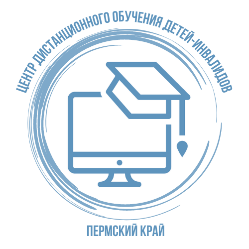 Порядок организации обучения на дому с применением ДОТ
2. Образовательная организация на основании заявлений об организации обучения в течении 5 рабочих дней формирует список детей-инвалидов для организации обучения на дому с применением ДОТ и сетевых педагогов .

В список включаются дети-инвалиды, обучающиеся в данной образовательной организации, обучение которых осуществляется по образовательным программам начального общего, основного общего, среднего общего образования, на дому, не имеющие умеренной и тяжелой умственной отсталости (интеллектуальных нарушений), не имеющие медицинских противопоказаний для работы с компьютером в целях обучения.
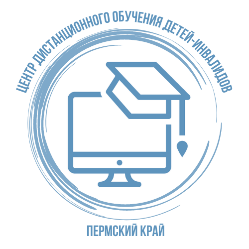 Порядок организации обучения на дому с применением ДОТ
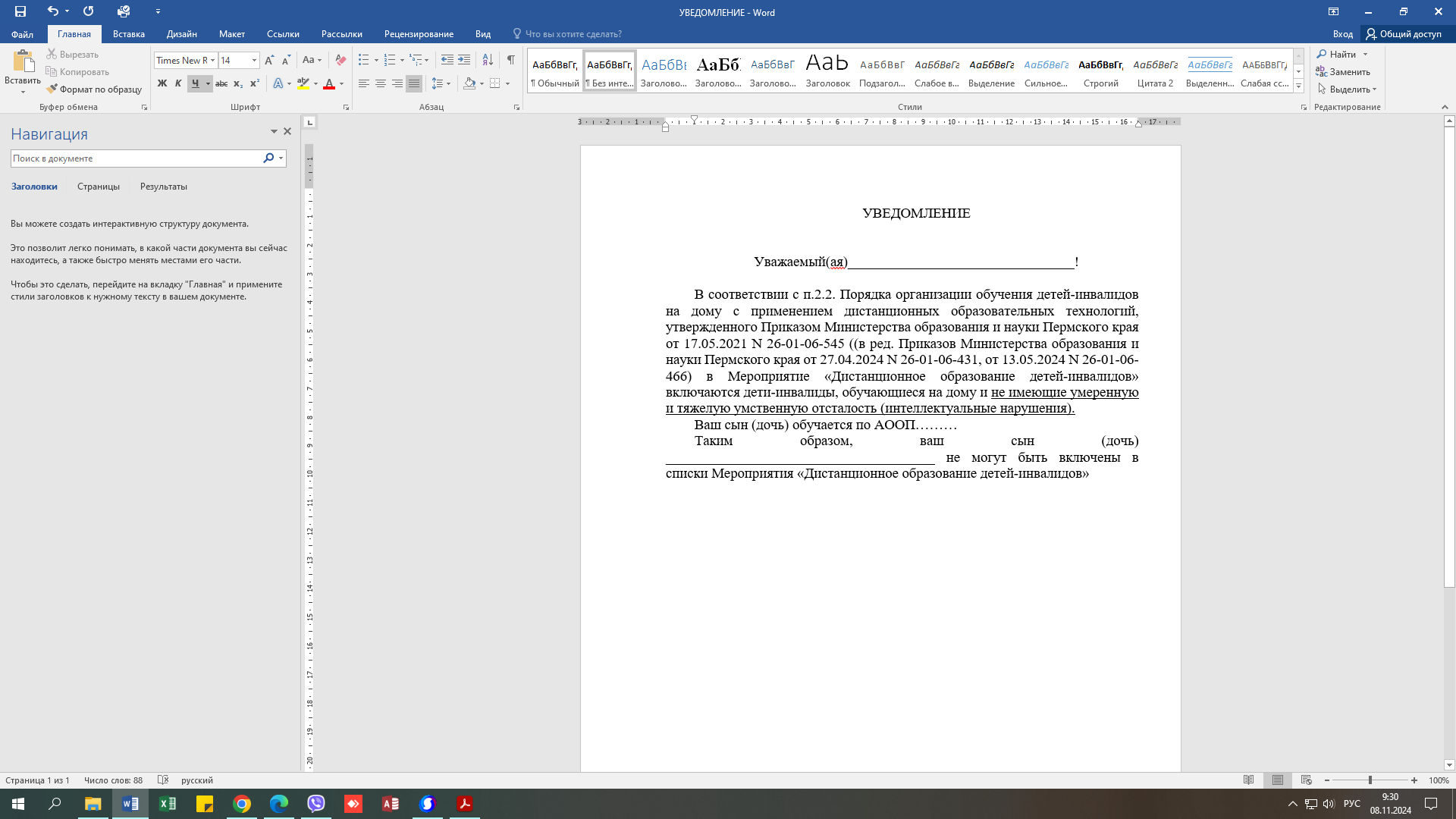 3. Родители (законные представители) детей-инвалидов, не включенных в список, уведомляются образовательной организацией о причинах невключения ребенка-инвалида в список в течение 5 рабочих дней со дня получения заявления об организации обучения.
4. Образовательная организация направляет муниципальному координатору список и копии заявлений об организации обучения в срок не позднее 3 рабочих дней после дня его формирования.
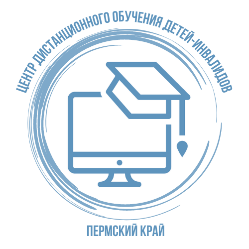 Центр обеспечивает детей-инвалидов
современным компьютерным и периферийным оборудованием в соответствии с нозологиями
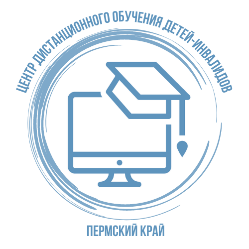 Центр обеспечивает детей-инвалидов
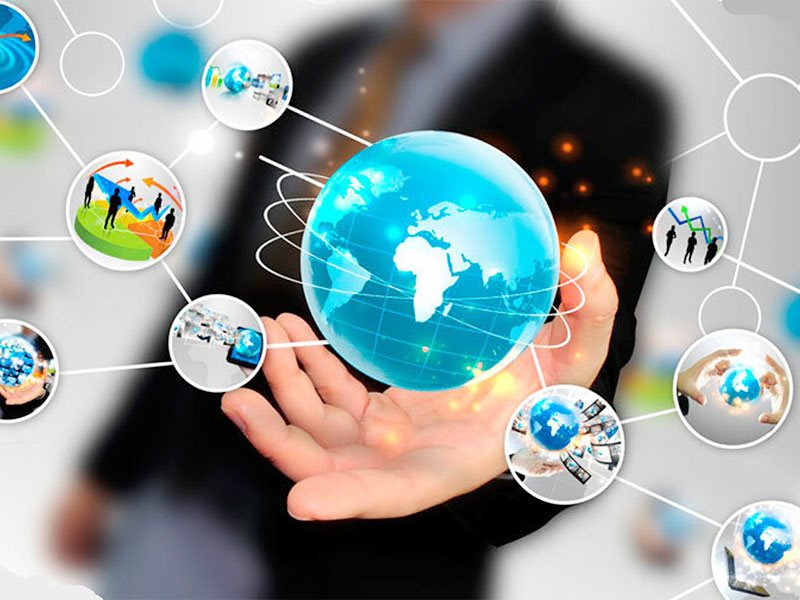 бесплатным доступ к сети Интернет
 в период учебного года
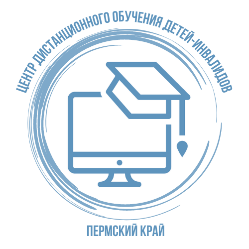 Центр организует
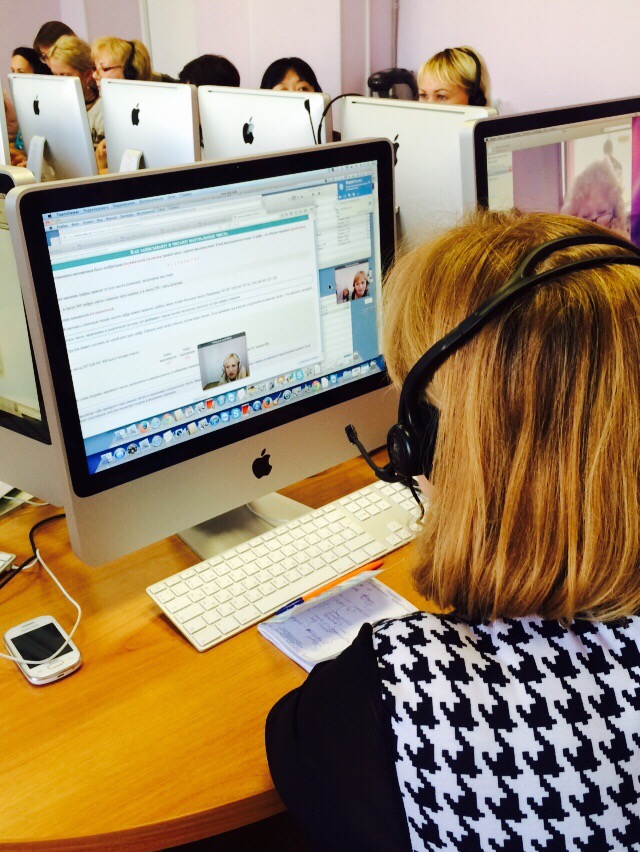 обучение сетевых педагогов  и родителей (законных представителей) детей-инвалидов по вопросам организации обучения 
с применением ДОТ и ЭОР
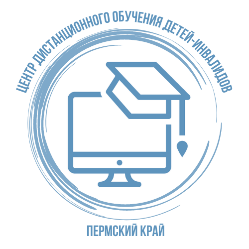 Центр осуществляет
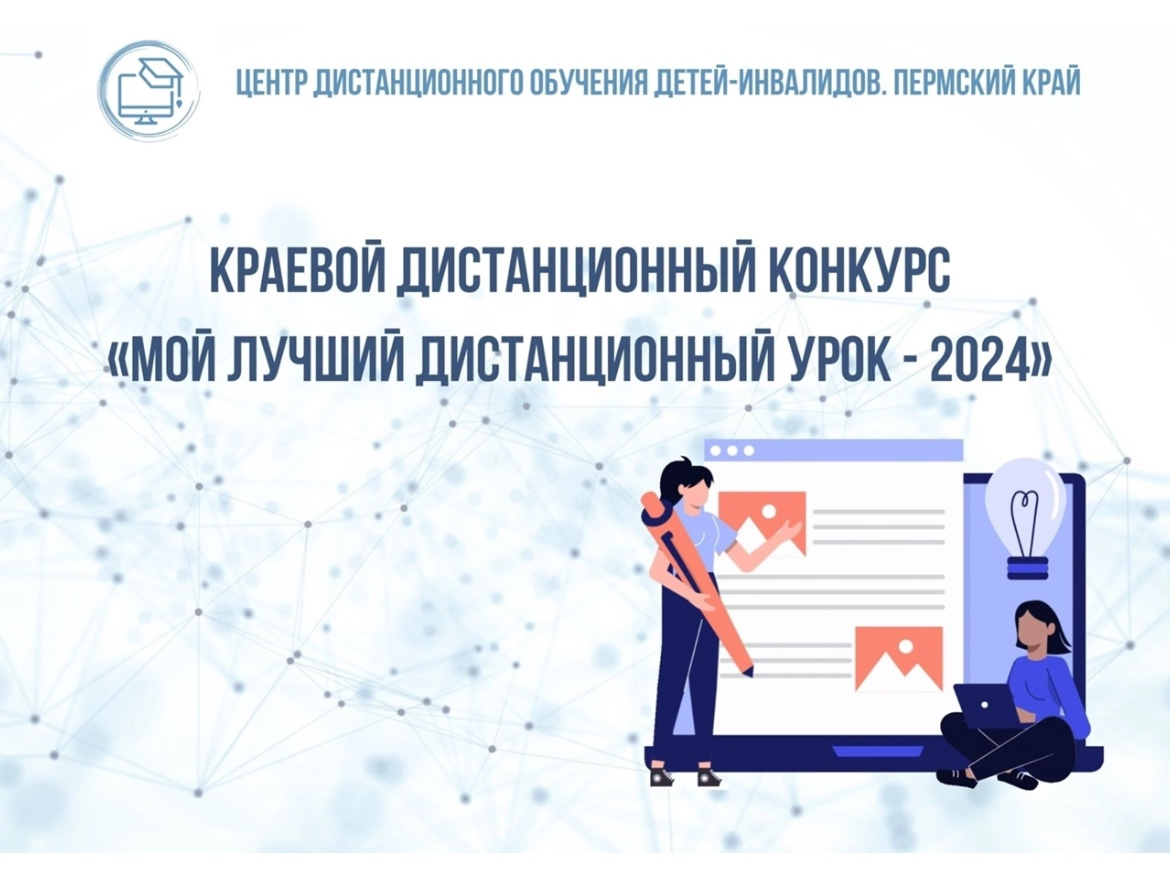 организационно-методическое сопровождение педагогических работников;

консультирование детей-инвалидов по вопросам организации ДОТ;

взаимодействие с органами местного самоуправления, осуществляющими управление в сфере образования.
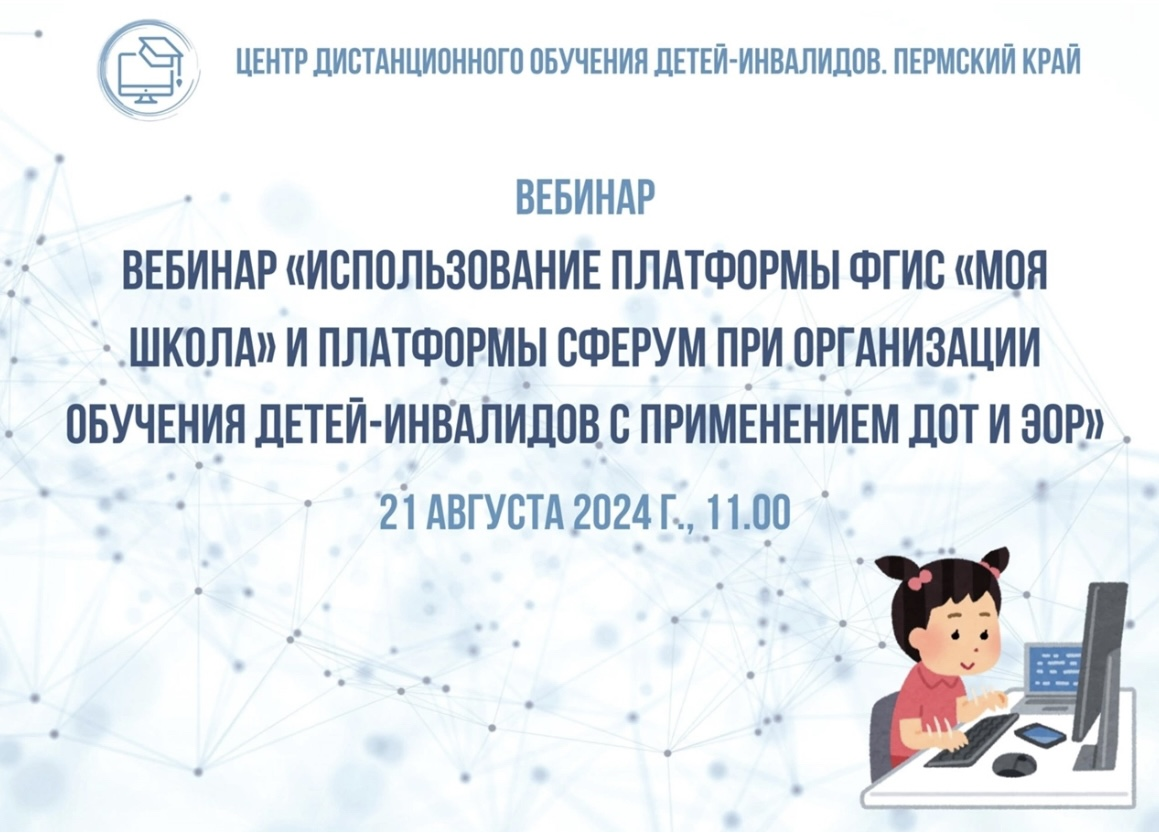 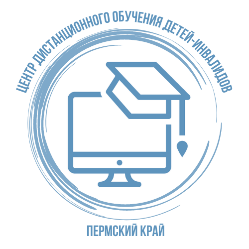 Порядок передачи компьютерного, телекоммуникационного и специализированного оборудования
Передача оборудования в образовательные организации осуществляется в соответствии с государственным контрактом, заключенным между поставщиком оборудования и Центром, и оформляется актом сдачи-приемки.
Центр проводит проверку работоспособности и инструктаж по эксплуатации оборудования после чего передает оборудование представителям образовательной организации при наличии подписанного согласия о приемке имущества в муниципальную собственность.
Передача оборудования в безвозмездное временное пользование родителю (законному представителю) ребенка-инвалида осуществляется образовательной организацией, в которой обучается ребенок-инвалид, в соответствии с договором о передаче оборудования в безвозмездное временное пользование родителю (законному представителю), заключенным по форме согласно приложению 3  к Порядку, в срок не позднее 10 рабочих дней с даты подписания акта сдачи-приемки.
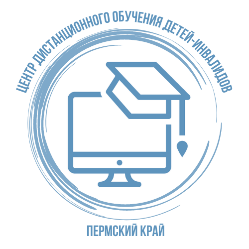 Алгоритм организации обучения на дому с применением ДОТ
Обучение детей-инвалидов на дому с применением ДОТ начинается ТОЛЬКО после закупки и получения в безвозмездное временное пользование компьютерного, телекоммуникационного и специализированного оборудования, программного обеспечения и подключения к информационно-телекоммуникационной сети "Интернет".
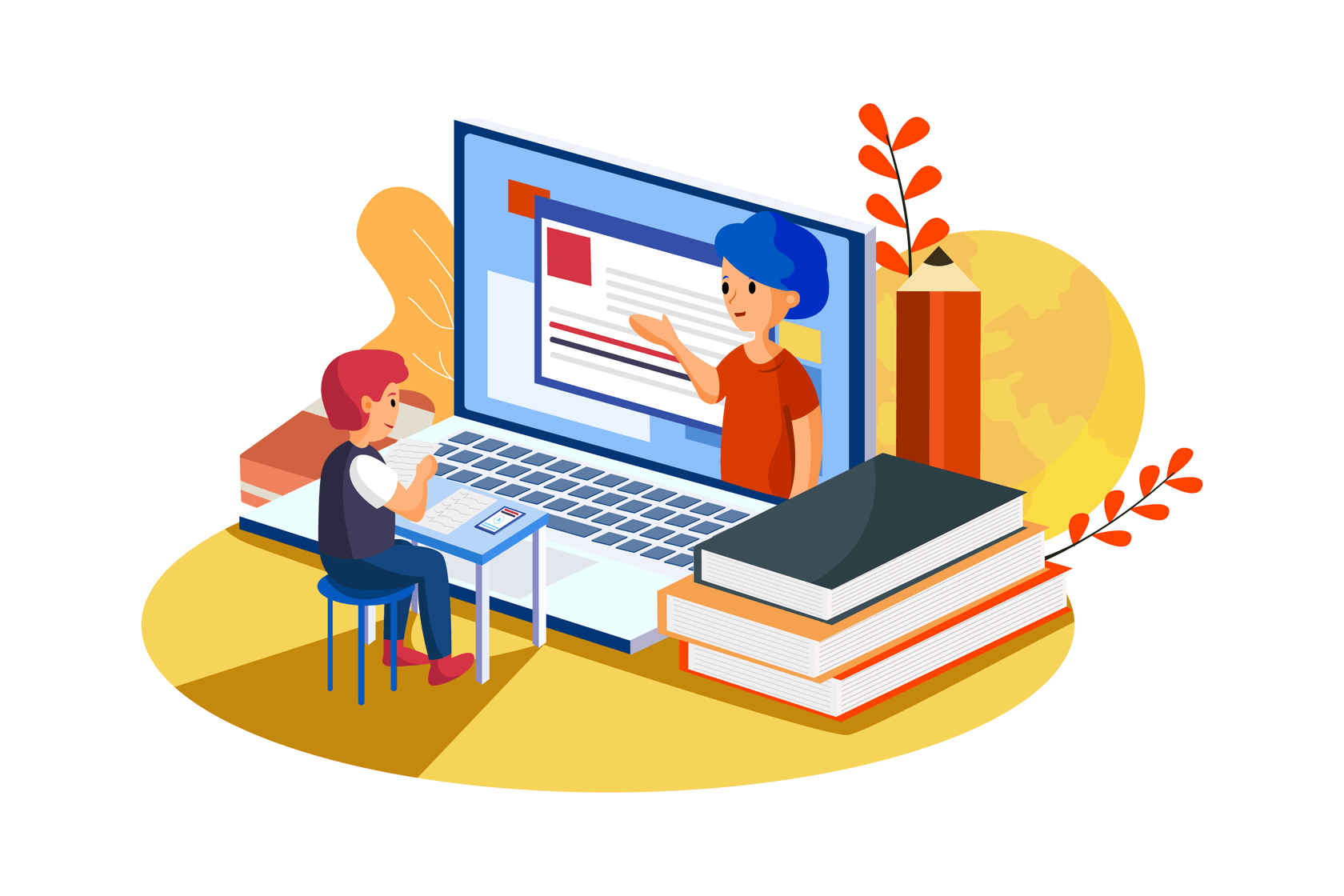 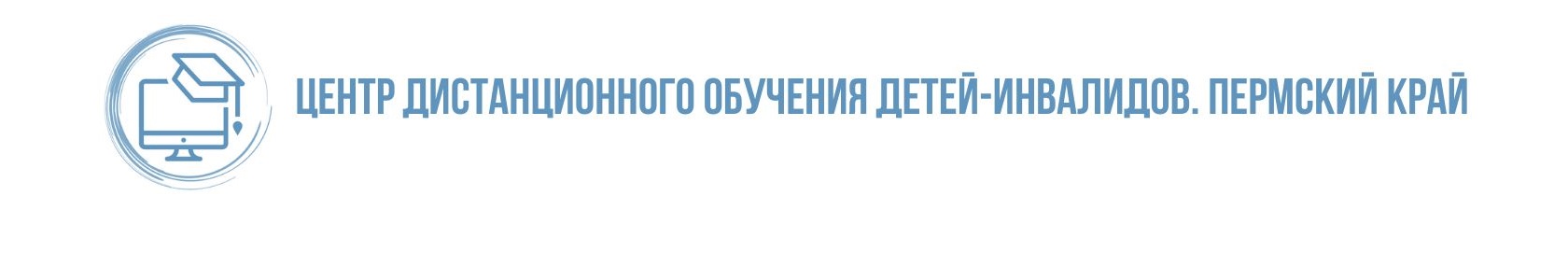 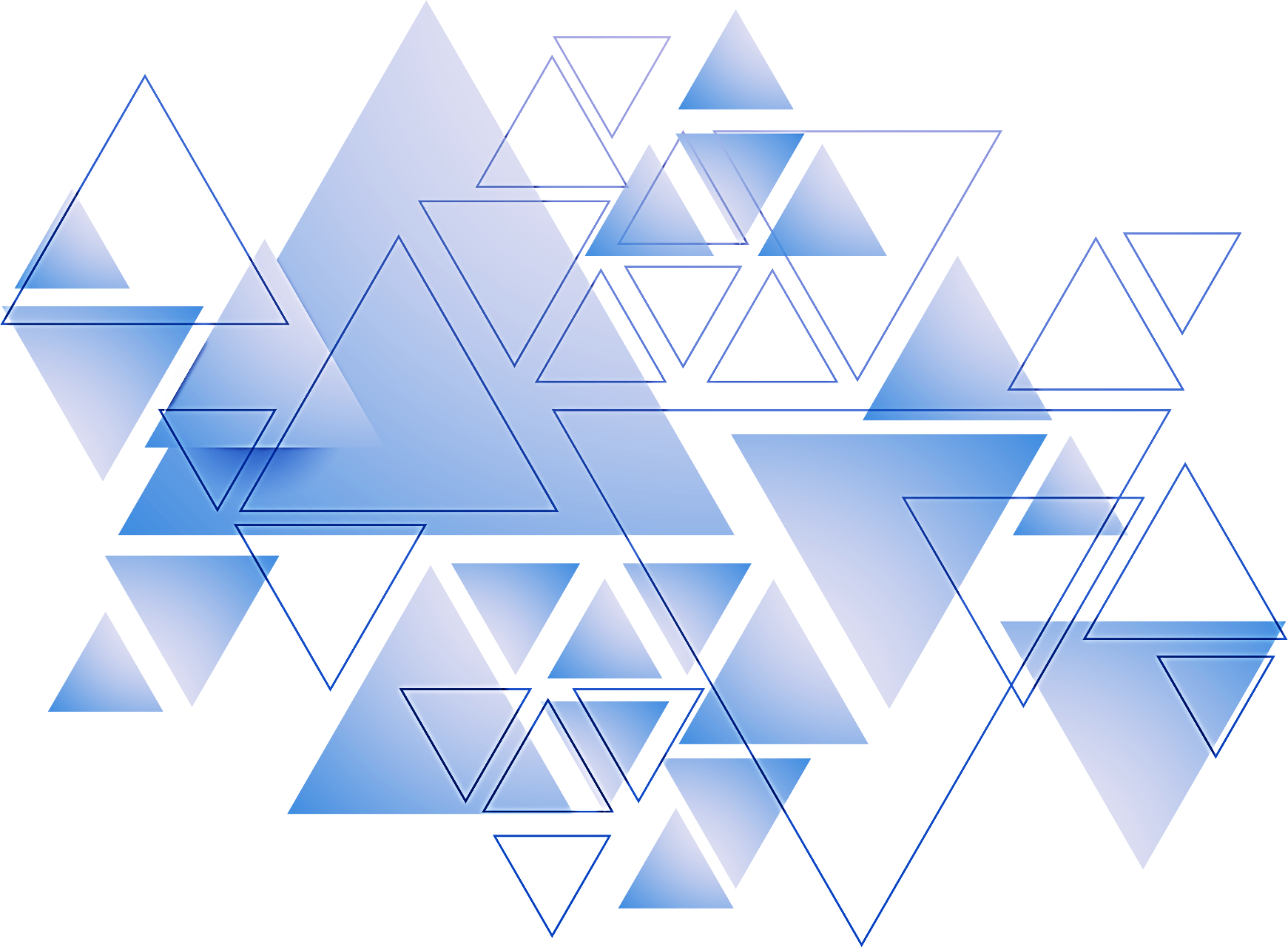 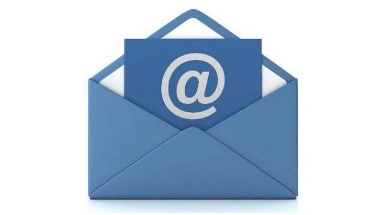 cdo@surdoshkola.permkrai.ru8 (342) 258-39-55 (доп. 114)https://vk.com/cdo_pk
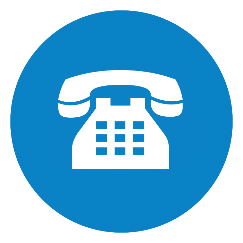 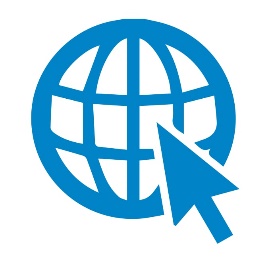